Platform Cooperatives
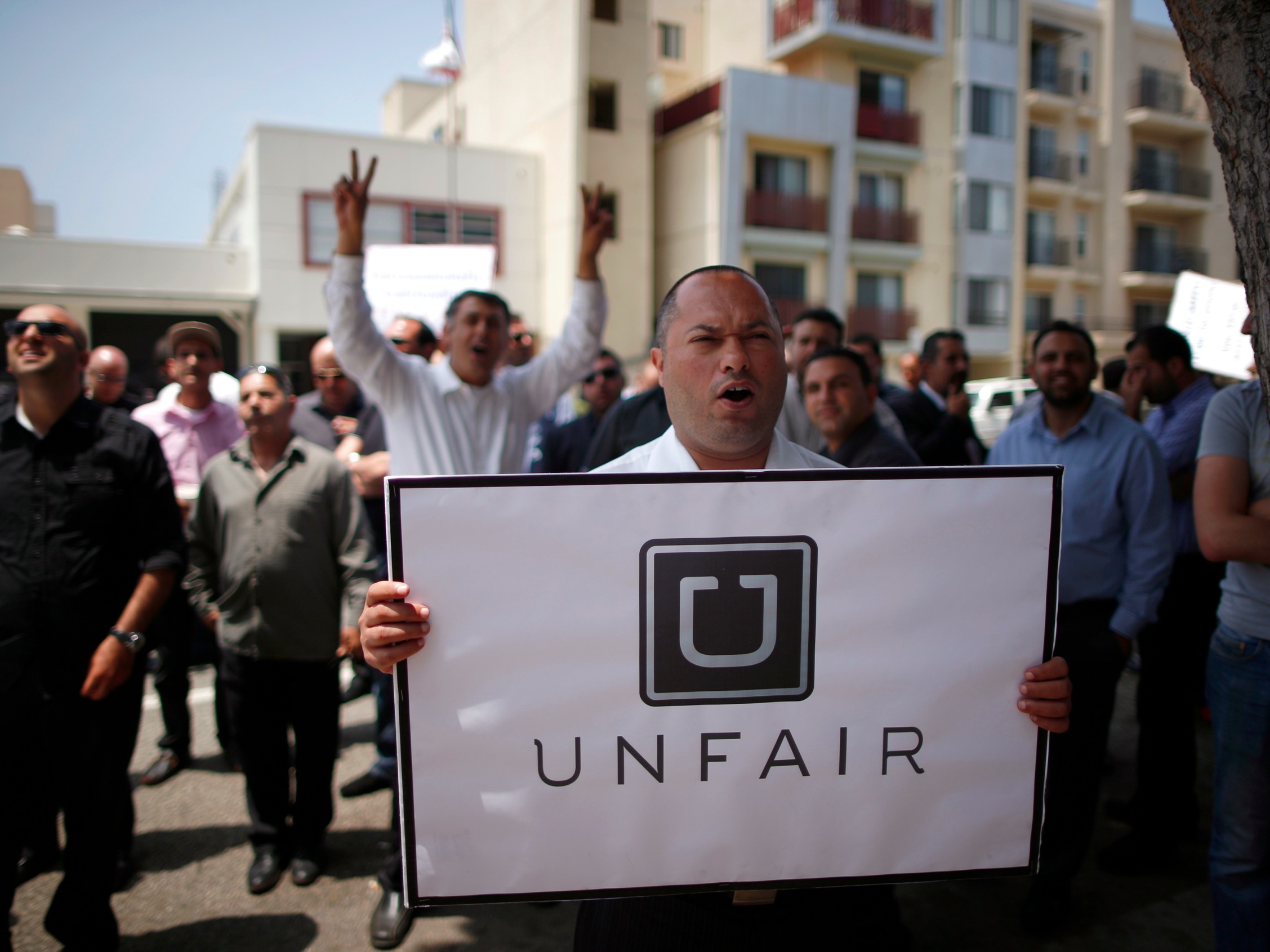 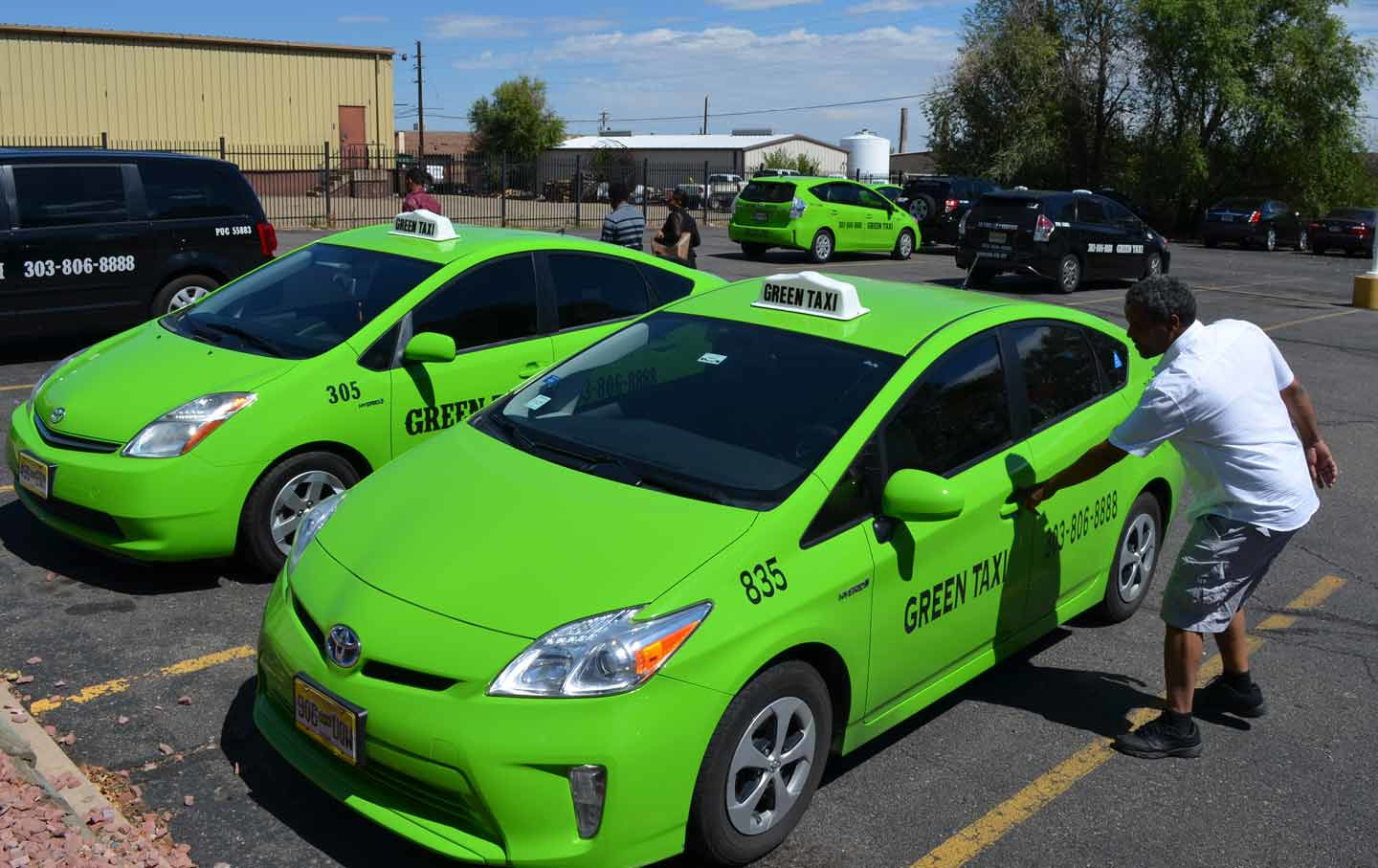 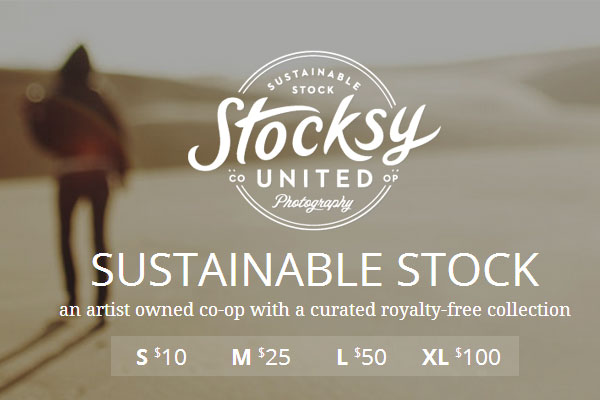 Resources
http://www.shareable.net/blog/a-shareable-explainer-what-is-a-platform-co-op

Join our newsletter here: http://www.shareable.net/newsletter

Twitter @Shareable / Facebook.com/Shareable